KAPI个人总结—梁连吉
Hope is a good thing and maybe the best of things. And no good thing ever dies.
Hope your everthing will be ok!
手动面条机二组
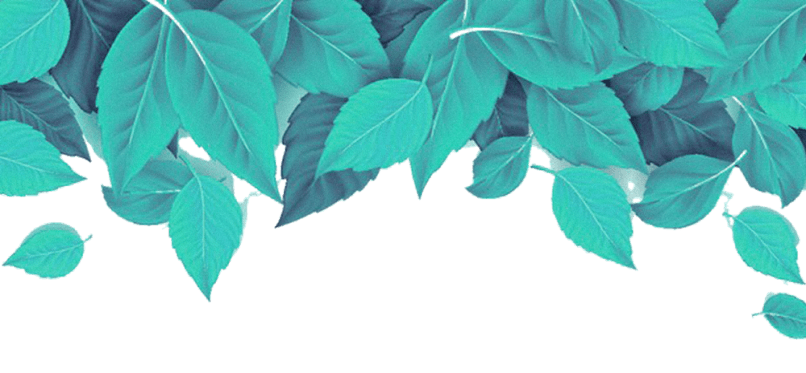 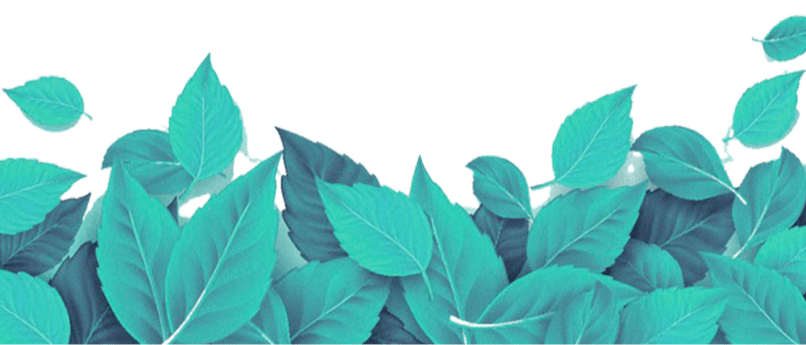 获取的知识点和达成的能力
01
03
04
02
能力收获
工训课程知识
个人体悟
理论课程知识
目   录
CONCENTS
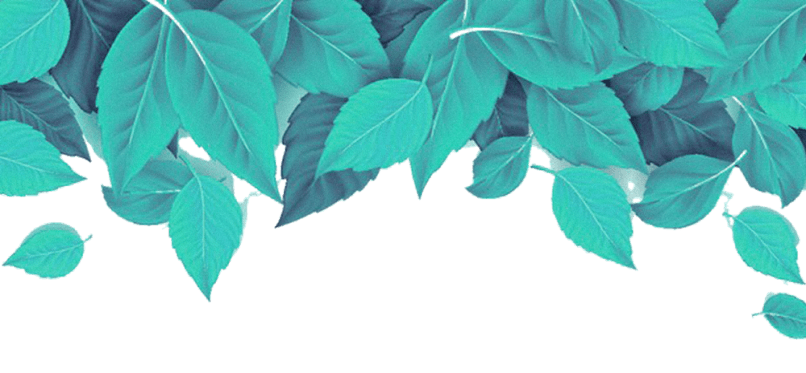 PART.01
能力收获
When a cigarette falls in love with a match,it is destined to be hurt.When a cigarette falls in love with a match,it is destined to be hurt.
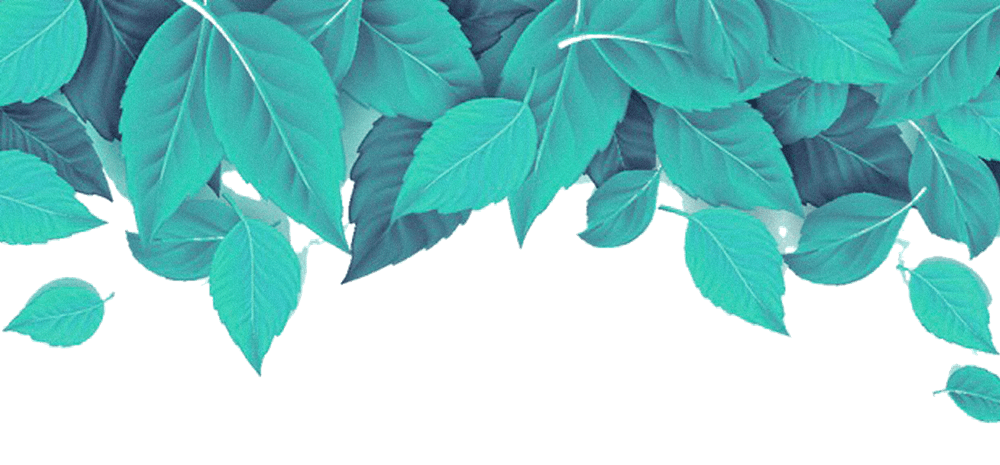 1
2
3
小组形式商讨分工解决问题的能力.
机械结构设计能力
创新能力
查阅资料的能力
能力收获
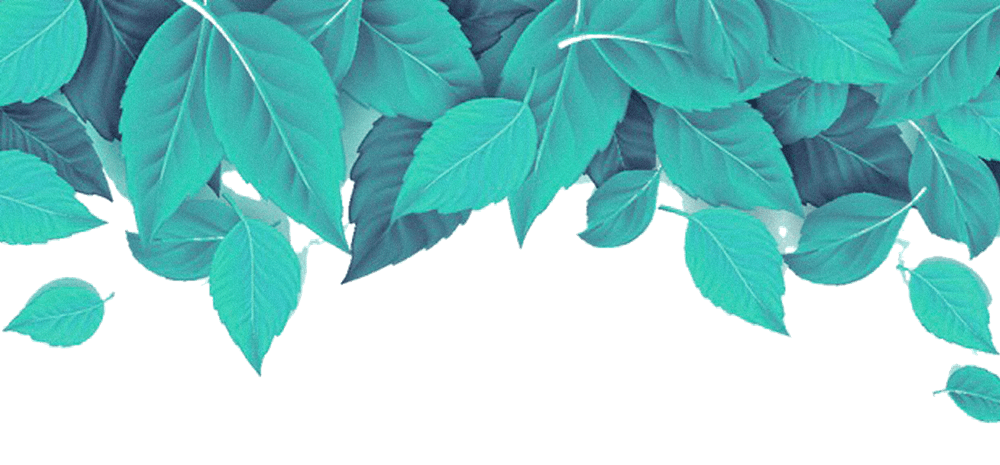 能力收获
创新能力
自主学习能力
建模软件solidworks等自主学习
市场现有面条机结构基础
蛟龙式结构可行性
结构较易，改动空间小
麻雀虽小，五脏俱全
市场化，结构固化
蛟龙式结构的设计
提出创新方案
设计结构框架
确定零件构造
分析、解决问题能力
选定零件加工工艺
制作零件工艺卡
检验结构强度
运用知识能力
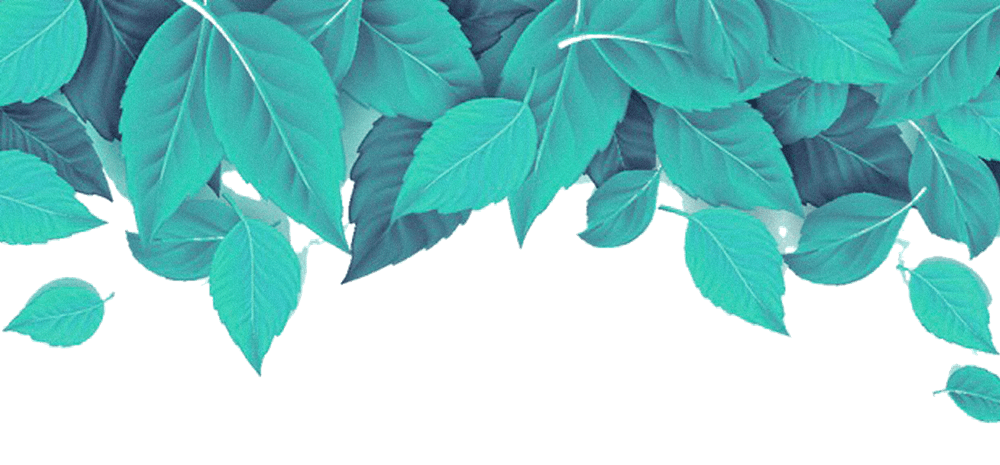 PART.02
理论课程知识
When a cigarette falls in love with a match,it is destined to be hurt.When a cigarette falls in love with a match,it is destined to be hurt.
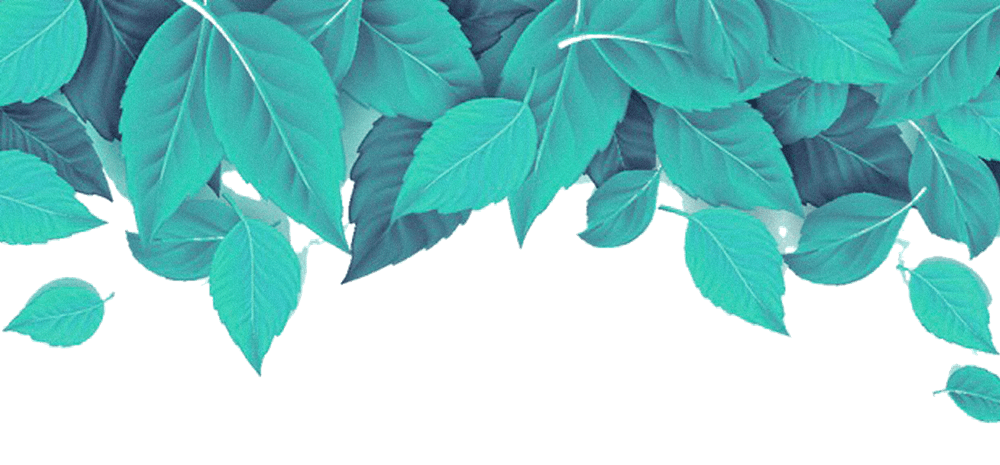 理论课程知识
稷下创新
材料力
金工
不言而喻
结构强度，方案可行性
尺寸设计
创新方案
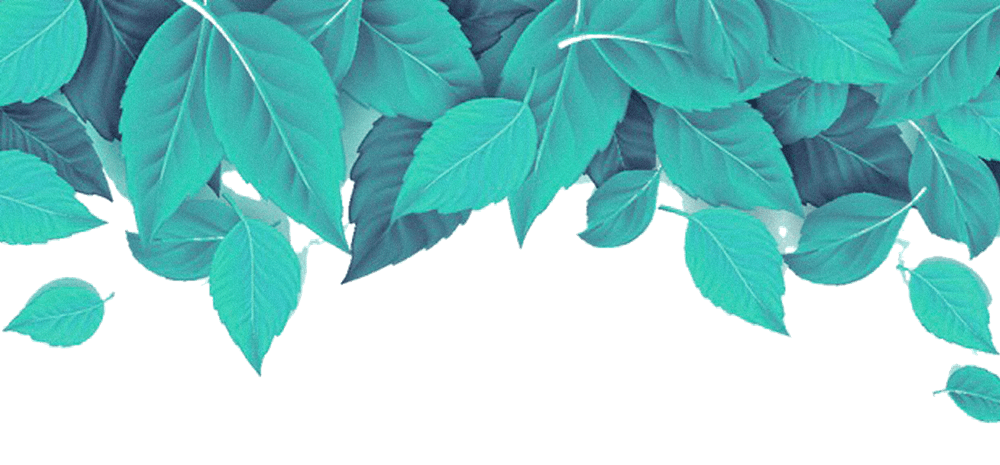 理论课程知识
材料力学
金属工艺学
稷下创新
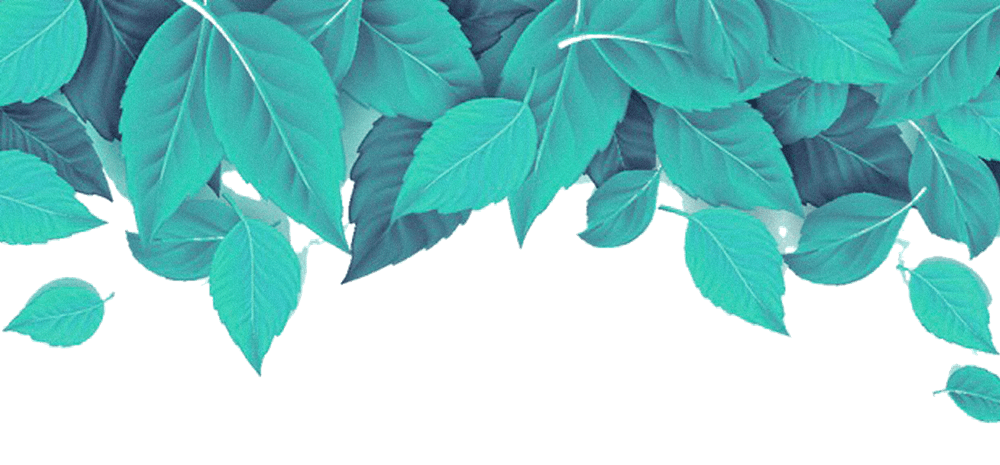 PART.03
工训课程知识
When a cigarette falls in love with a match,it is destined to be hurt.When a cigarette falls in love with a match,it is destined to be hurt.
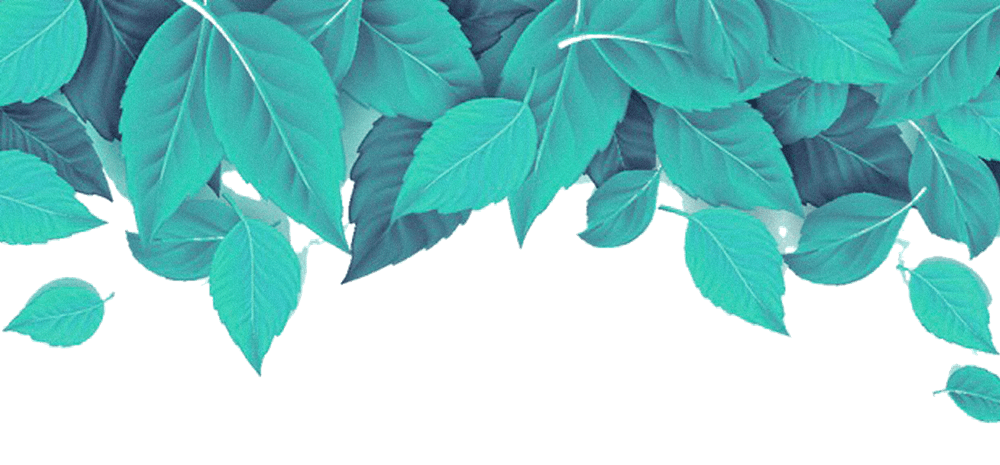 工训课程知识
铸造
焊接
模具，蛟龙、桶身、端盖
电加工
手柄
模具，蛟龙
蛟龙、桶身、底座
手柄、模具、蛟龙、手柄套
数控
05
模具
激光
3D
06
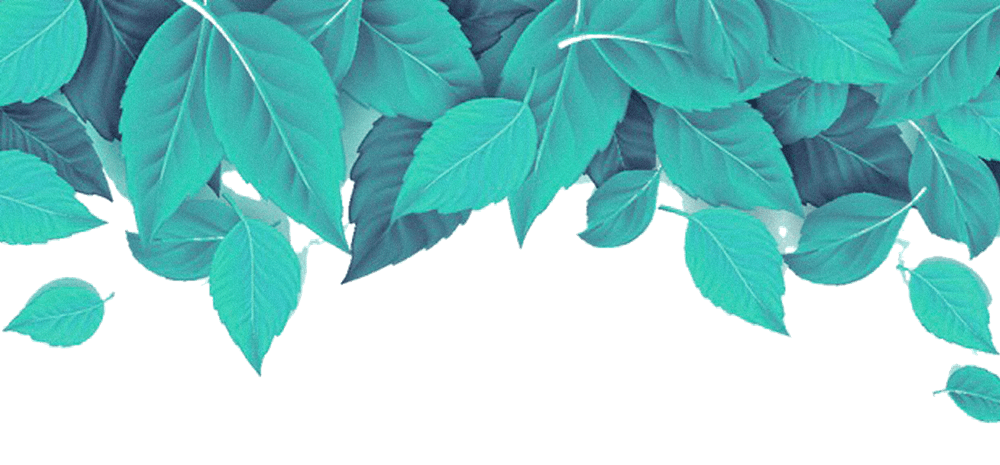 PART.04
个人体悟与收获
When a cigarette falls in love with a match,it is destined to be hurt.When a cigarette falls in love with a match,it is destined to be hurt.
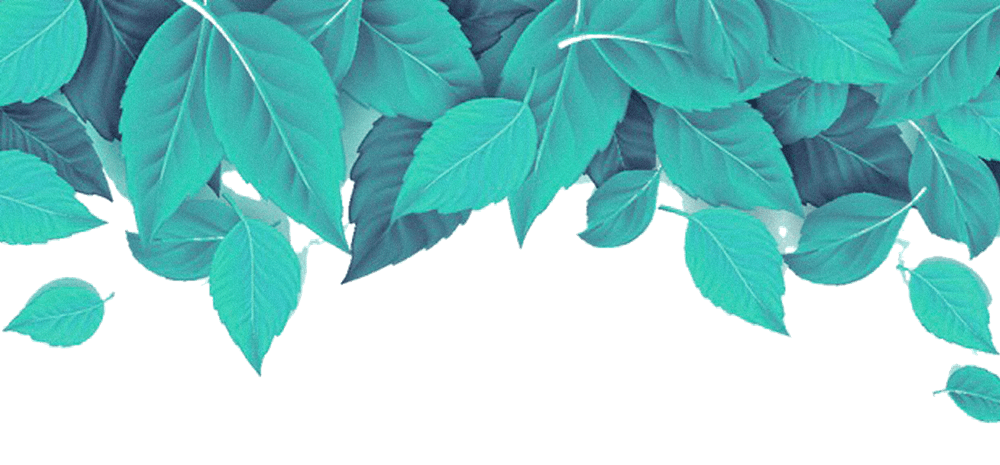 个人体悟与收获
*项目的研制并非如同在课堂上纸上谈兵那样轻松，只有真正的去体验过研制的过程才能真正的感受到自己的不足。短短的实践时间，我们组项目的研制过程中遇到了许多我们难以轻松解决的问题，这让我深深的体会到我现在的知识与能力是远远达不到一个成熟的机械工程师的要求，我还有许多需要学习的知识与涉猎的领域。这要求在之后大学抑或是更长远的学习过程中，我需要更加认真的学习课堂知识，并且要积极的参加各式各样的实践项目来锻炼自己的能力。
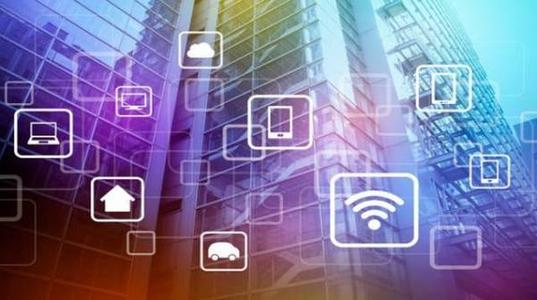 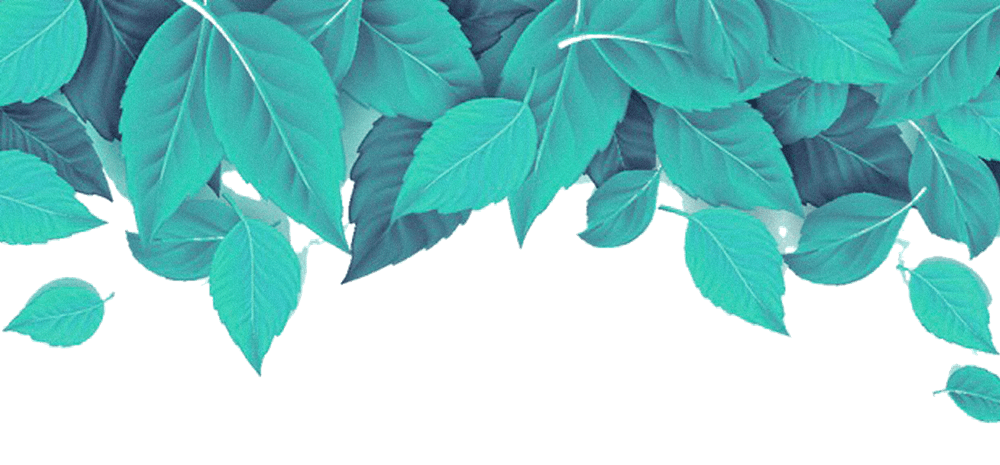 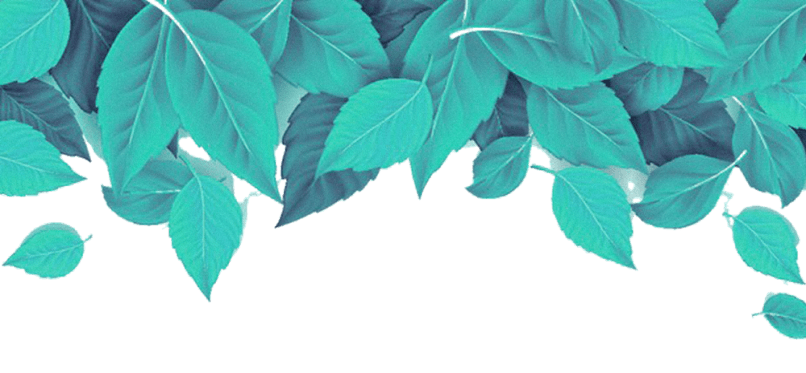 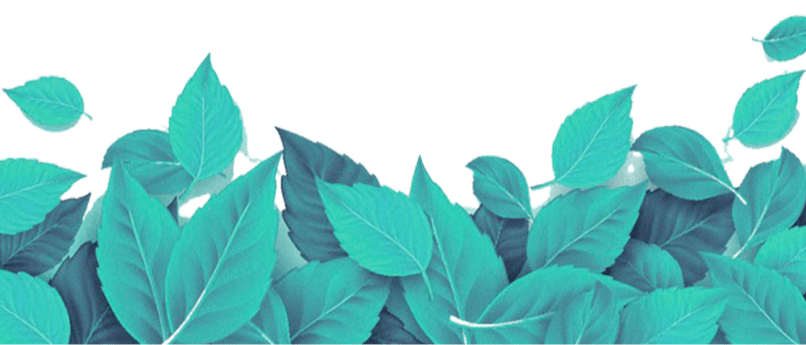 感谢您的聆听！
When a cigarette falls in love with a match,it is 
destined to be hurt.When a cigarette falls in 
love with a match,it is destined to be hurt.